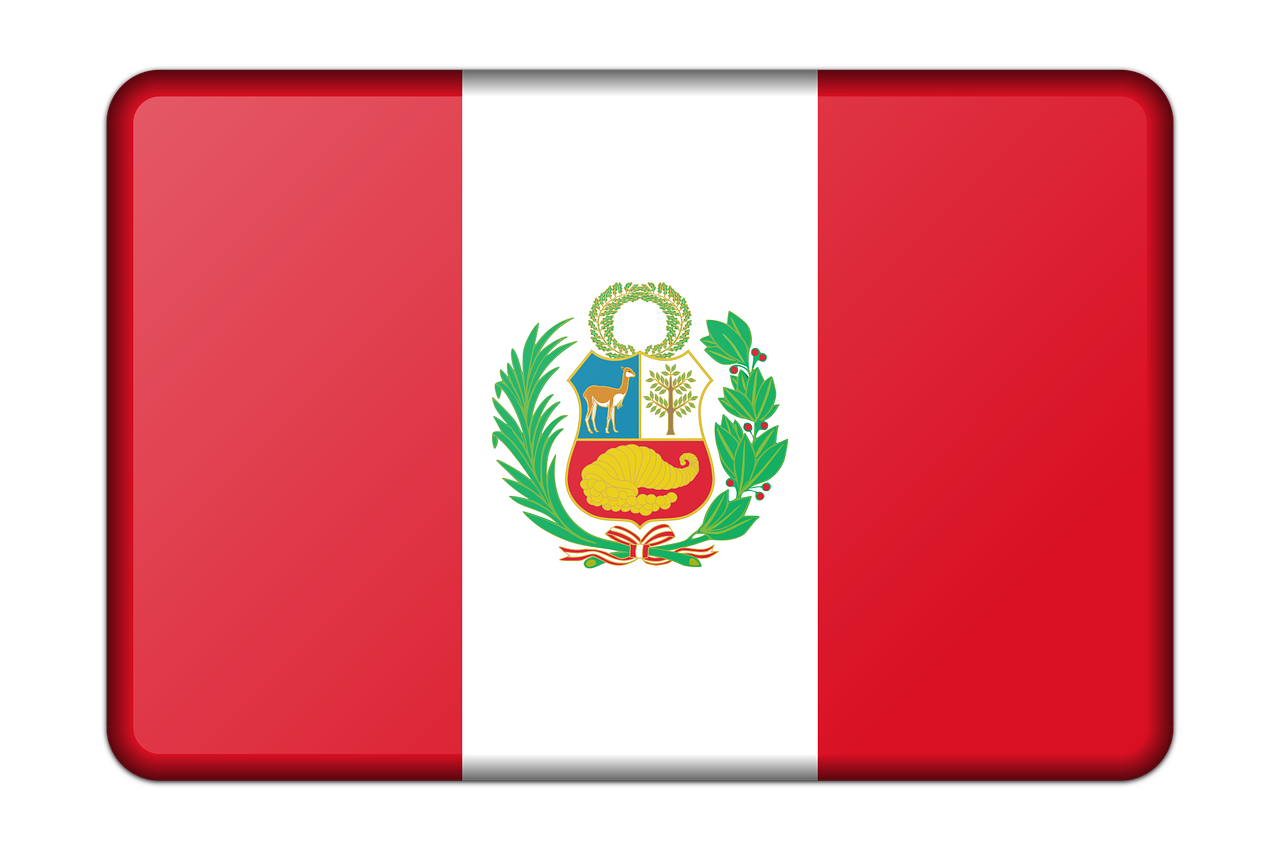 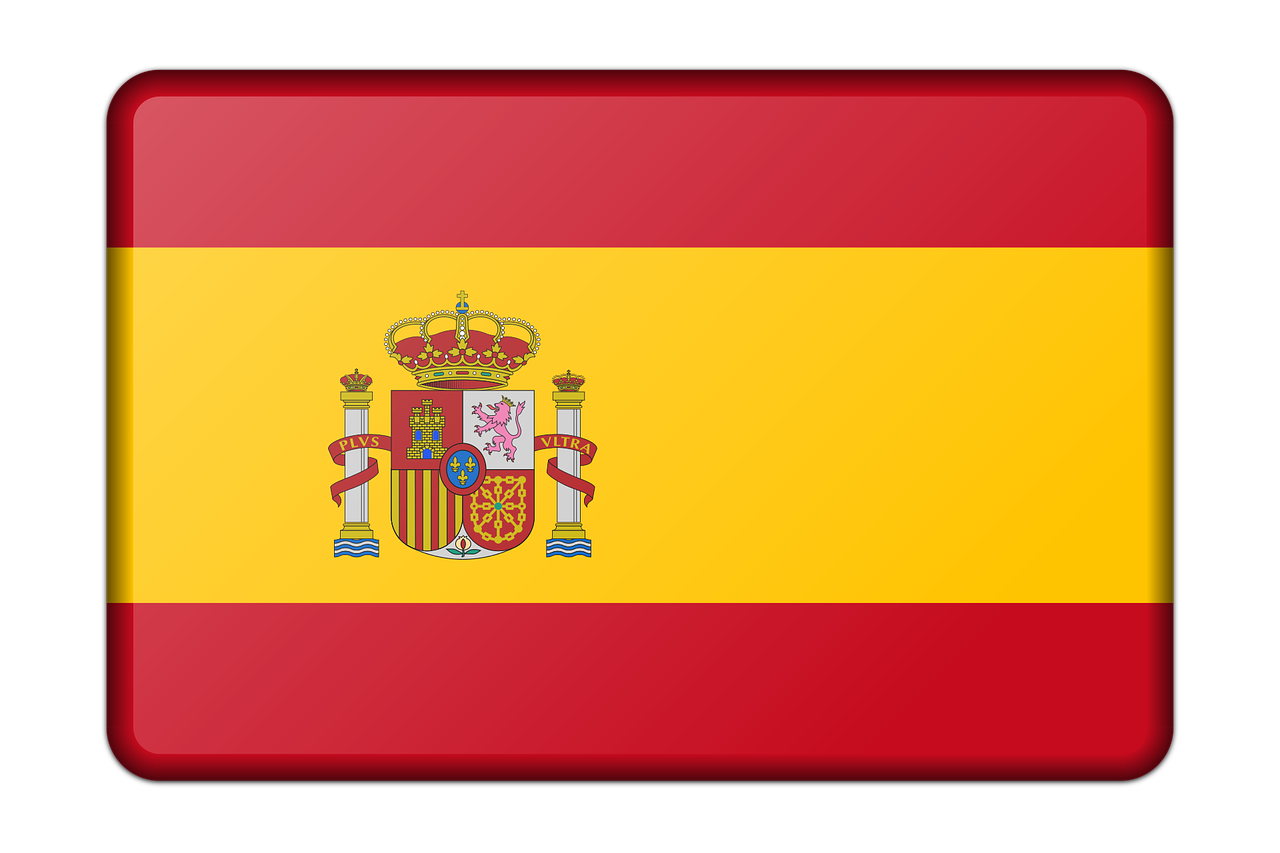 España y PerúRead aloud the Spanish name of each place.
Total score: _____ / 10
Pupil name:  ___________________________________
You have not learnt these words so just use what you know about how to pronounce Spanish. 
Concentrate on the underlined letters.
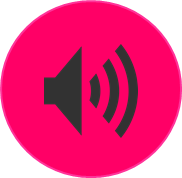 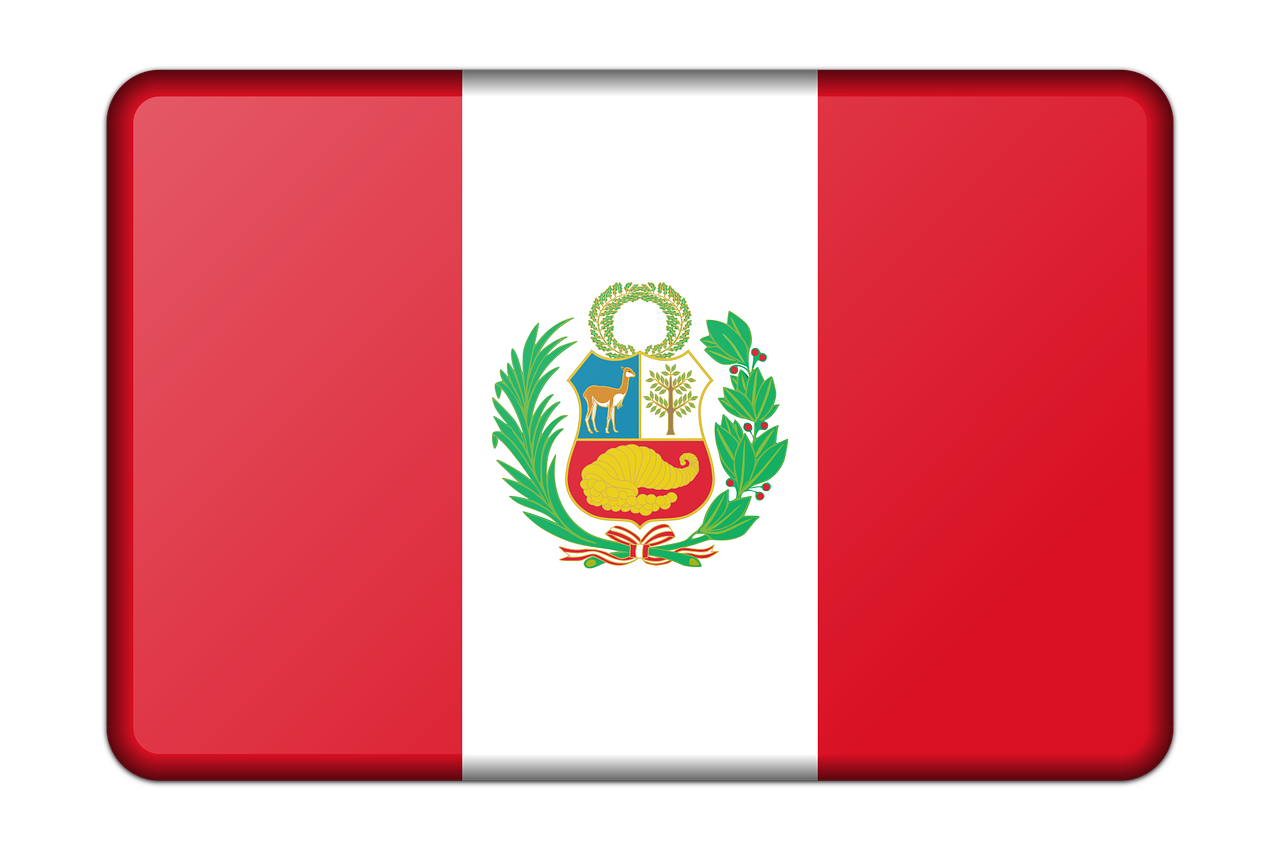 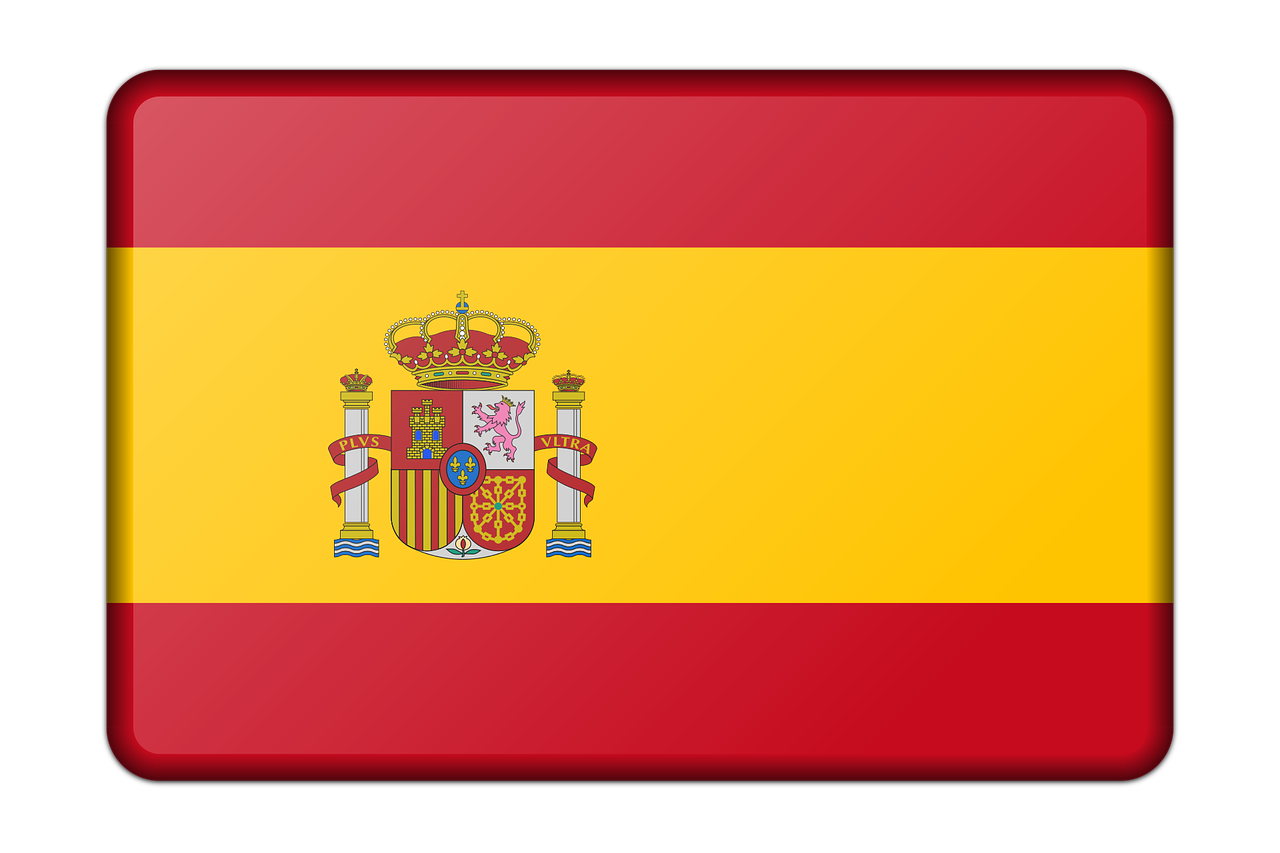 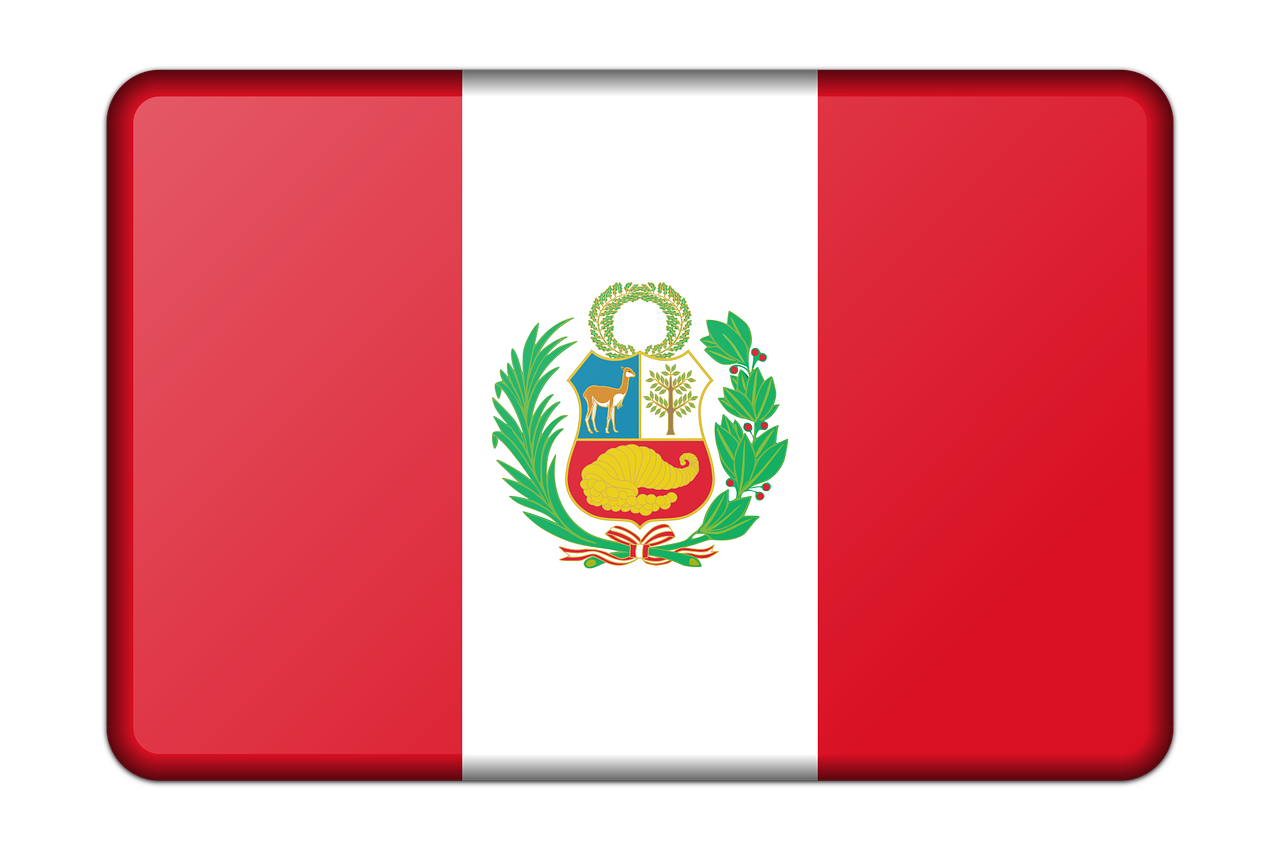 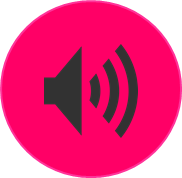 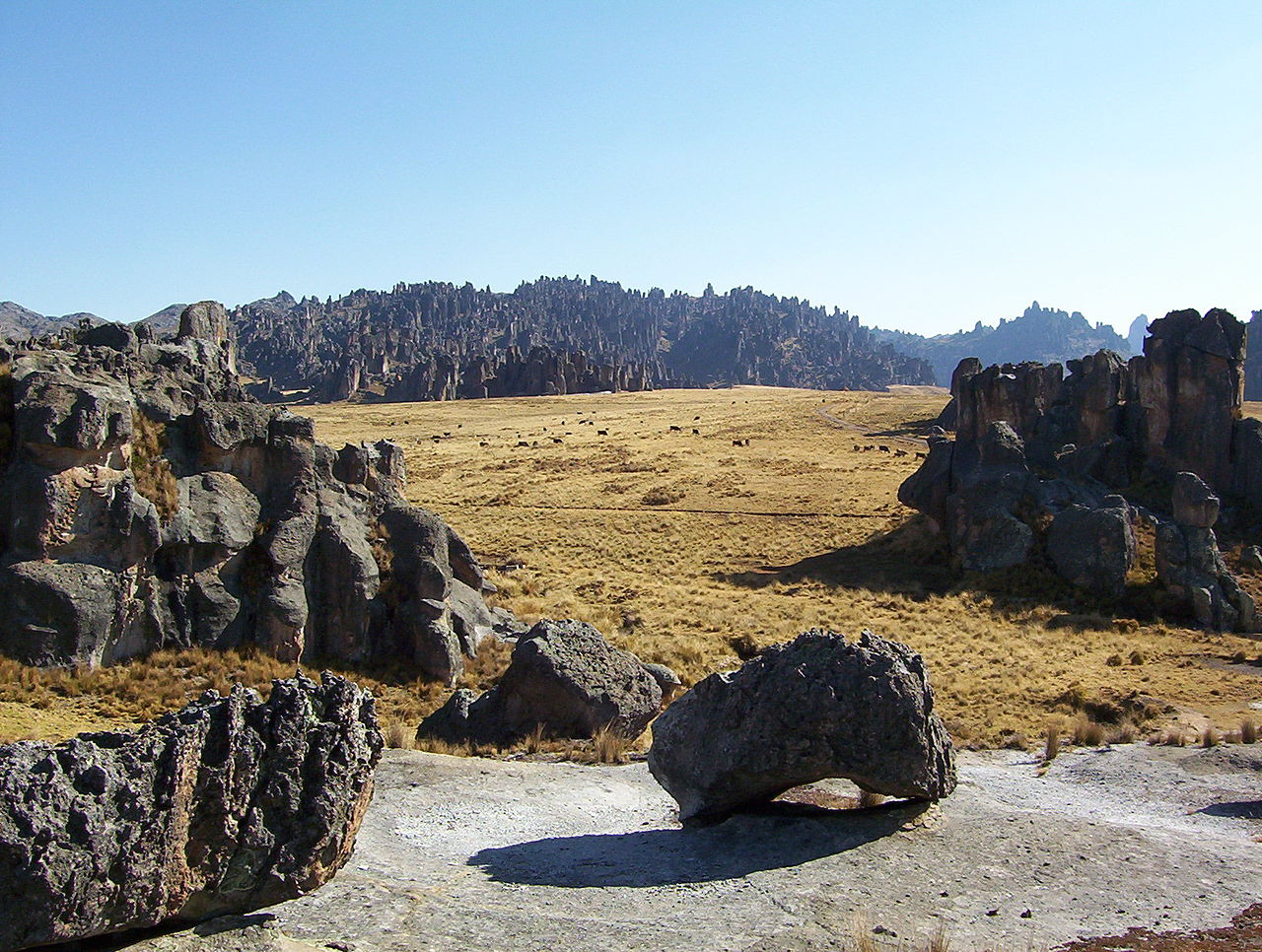 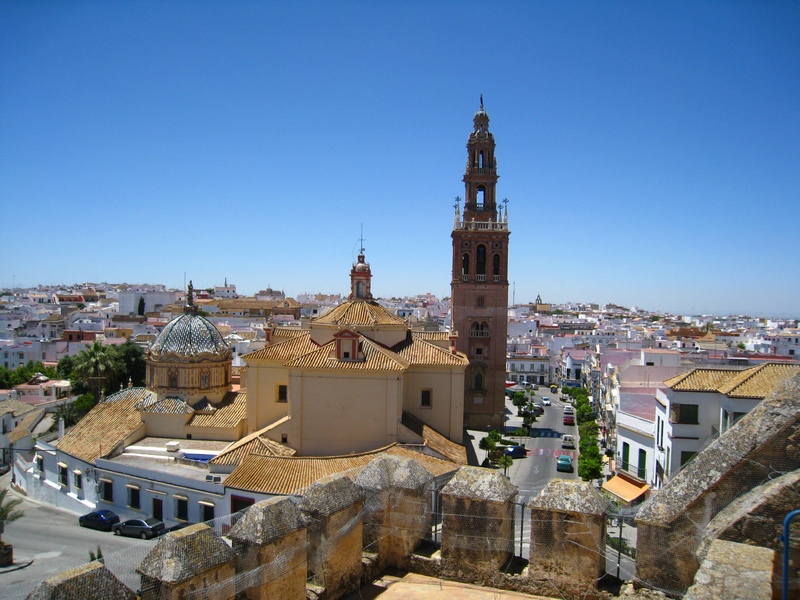 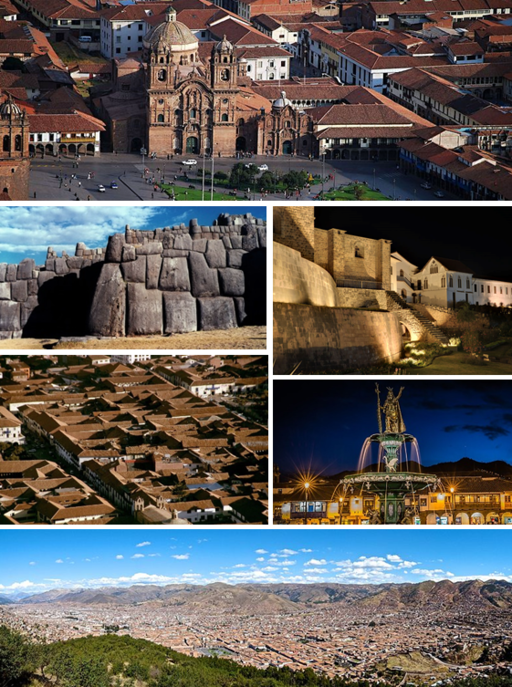 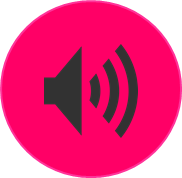 Carmona
Pasco
Cusco
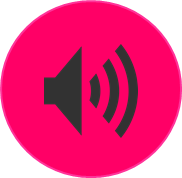 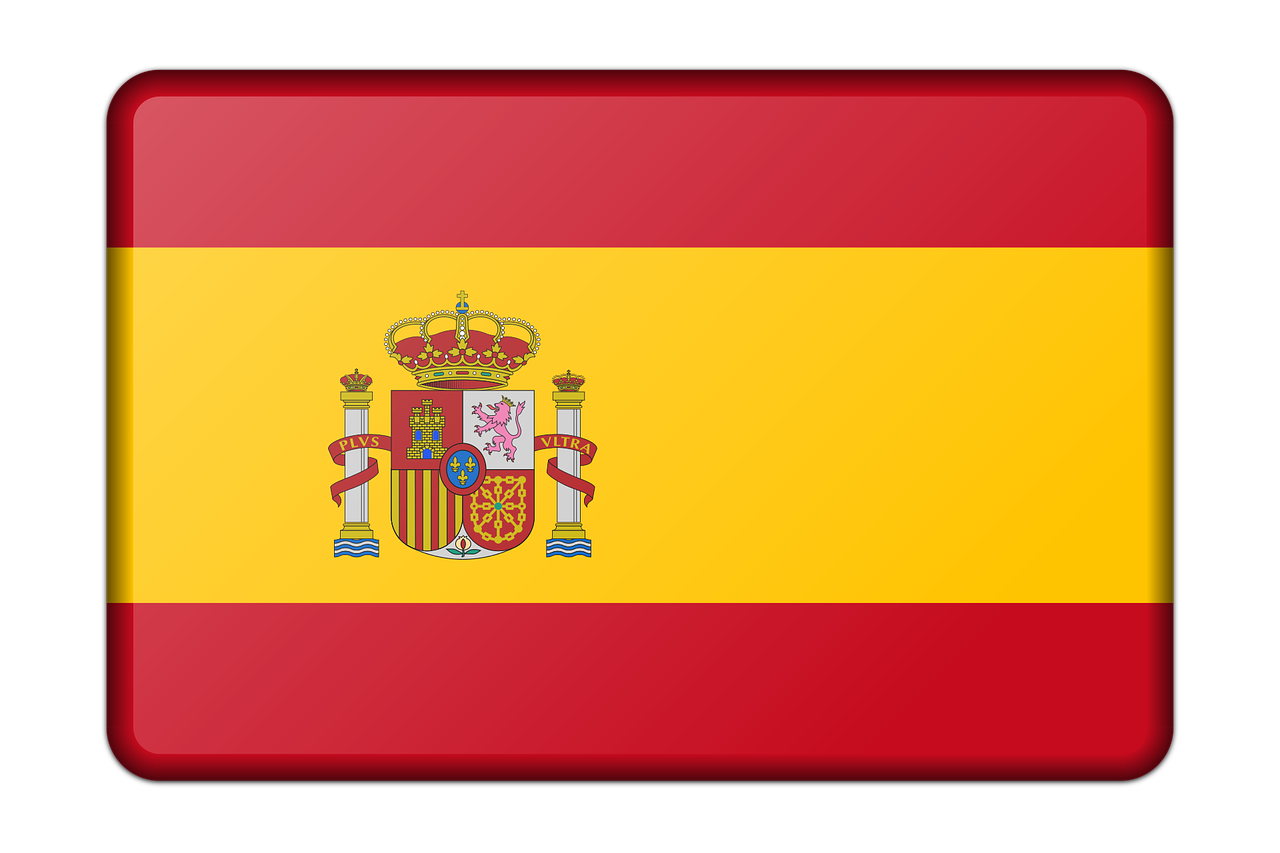 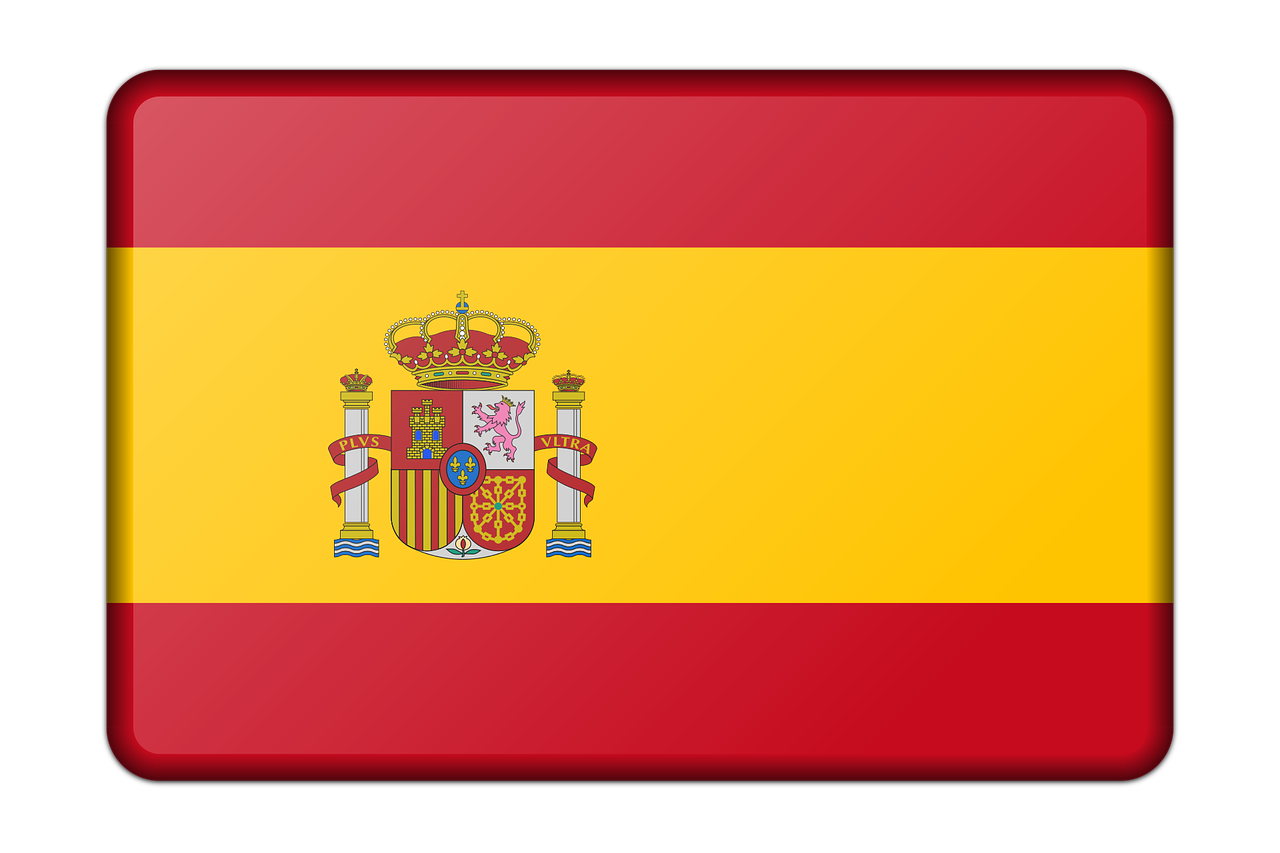 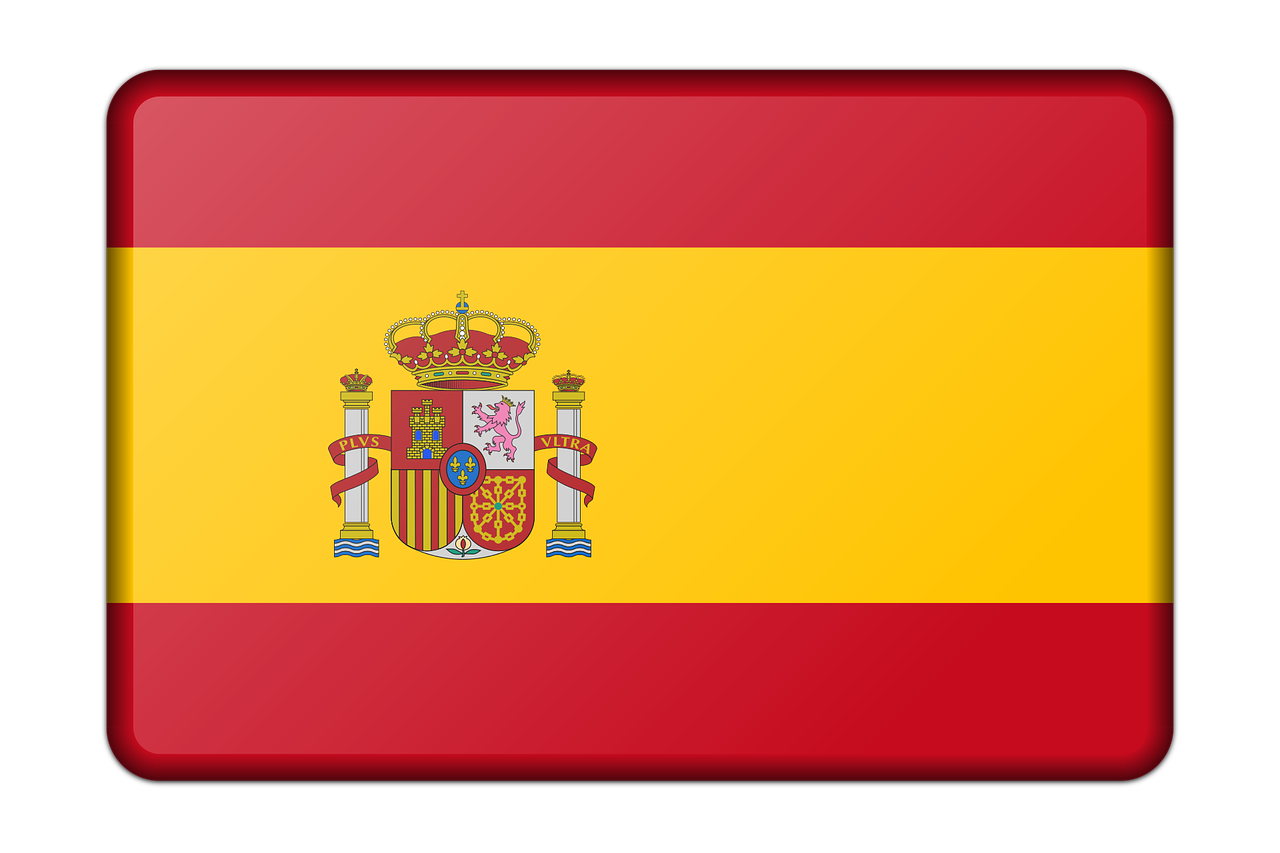 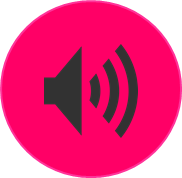 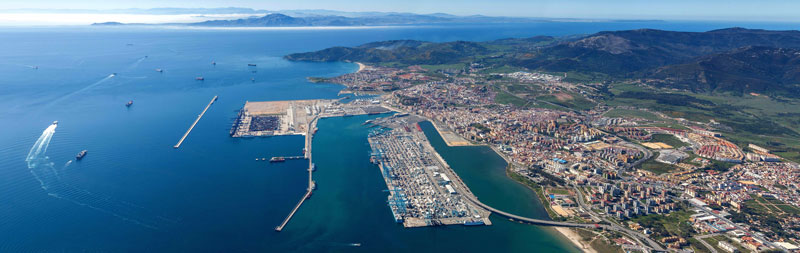 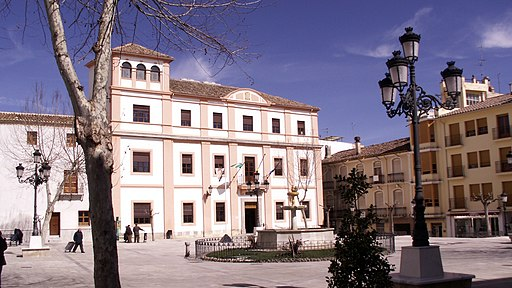 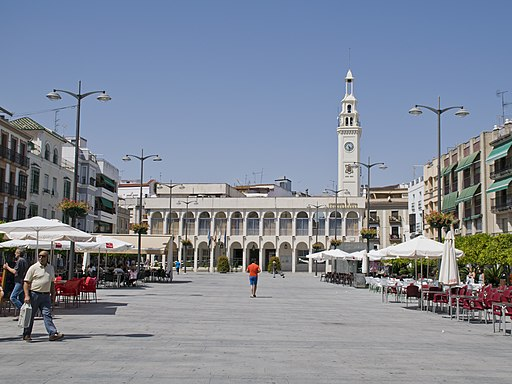 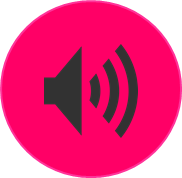 Algeciras
Lucena
Baza
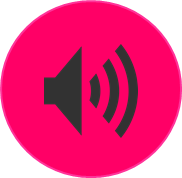 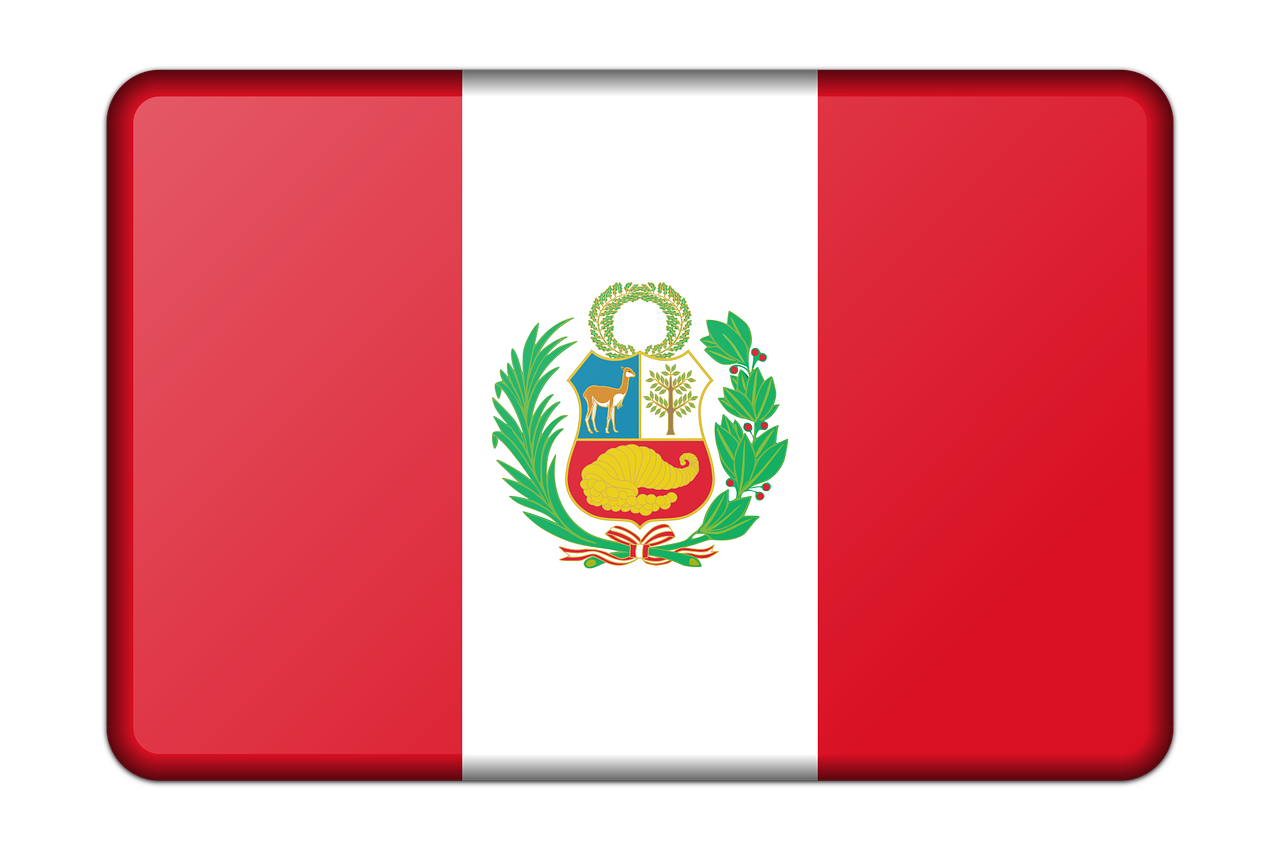 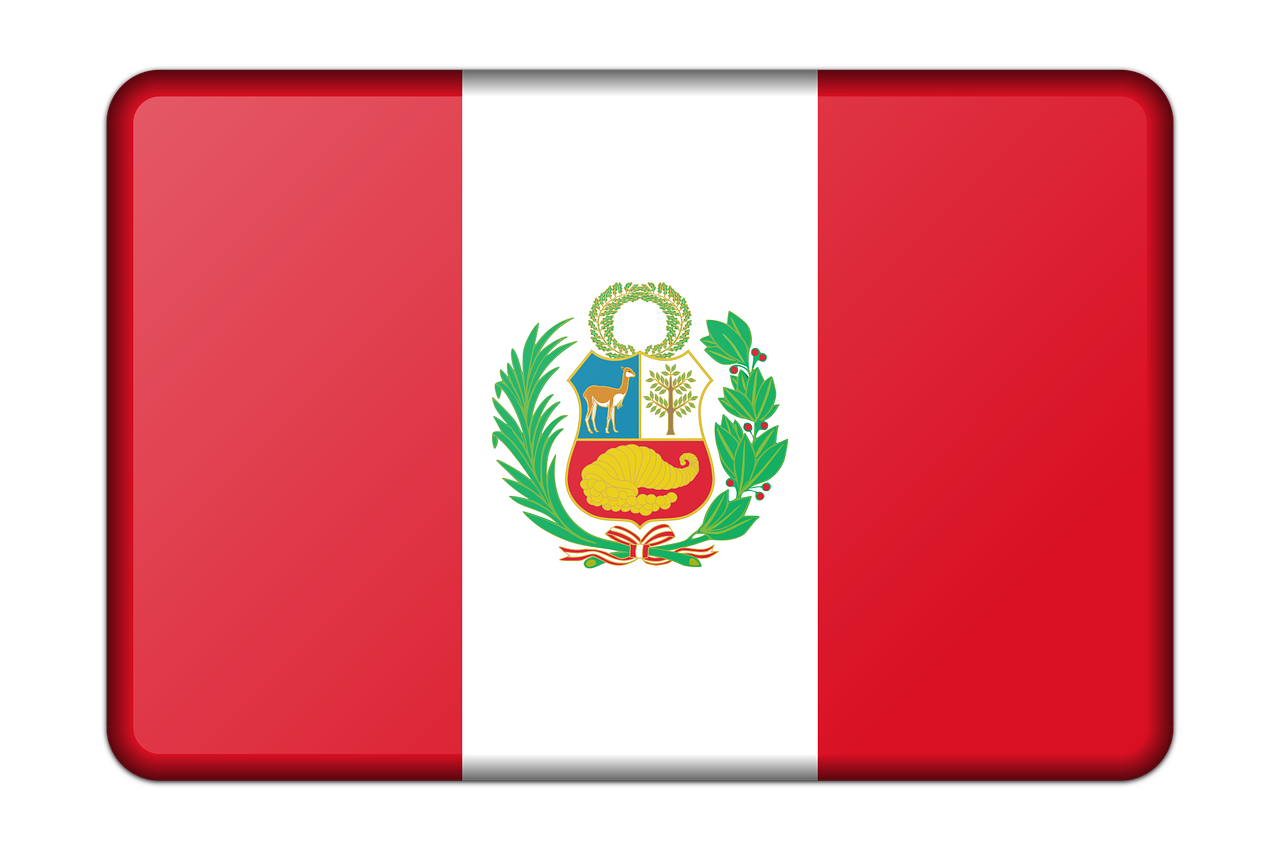 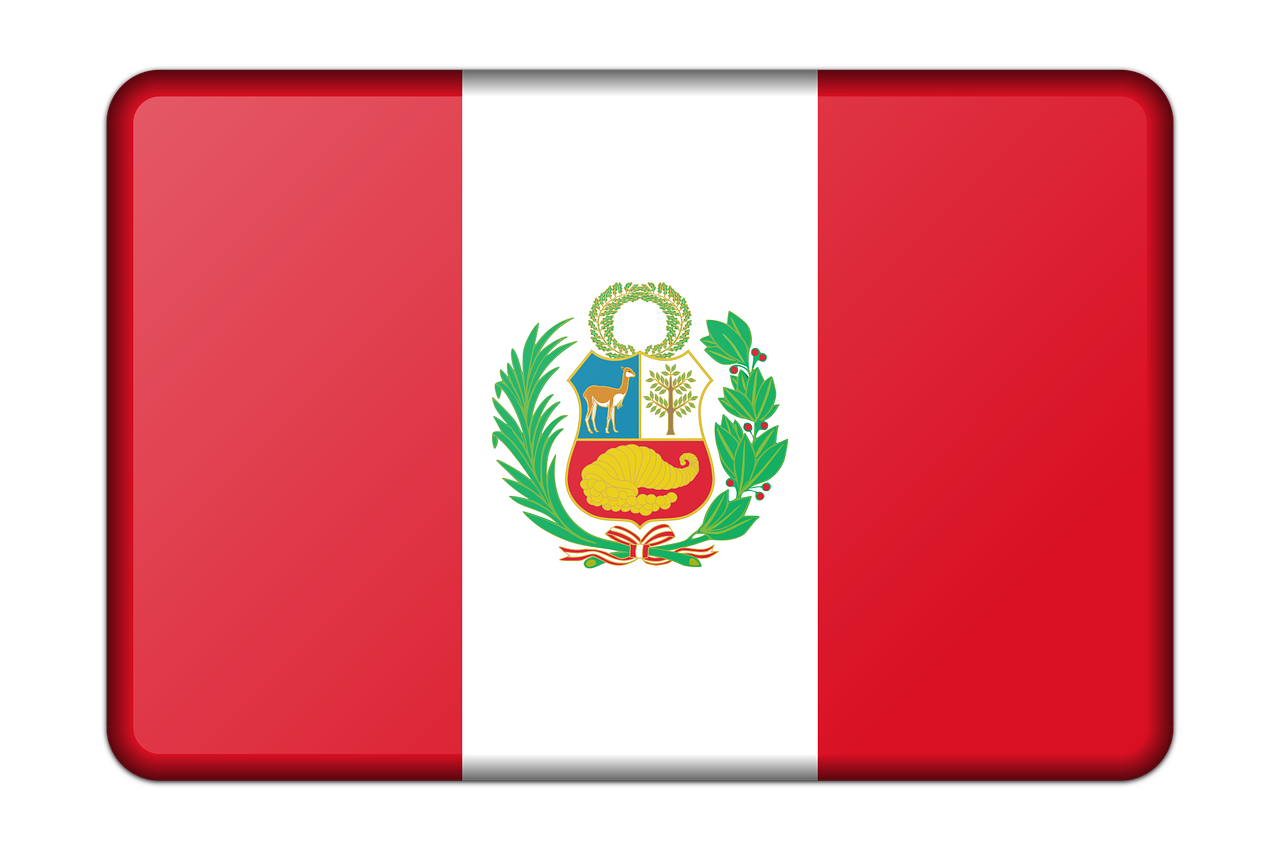 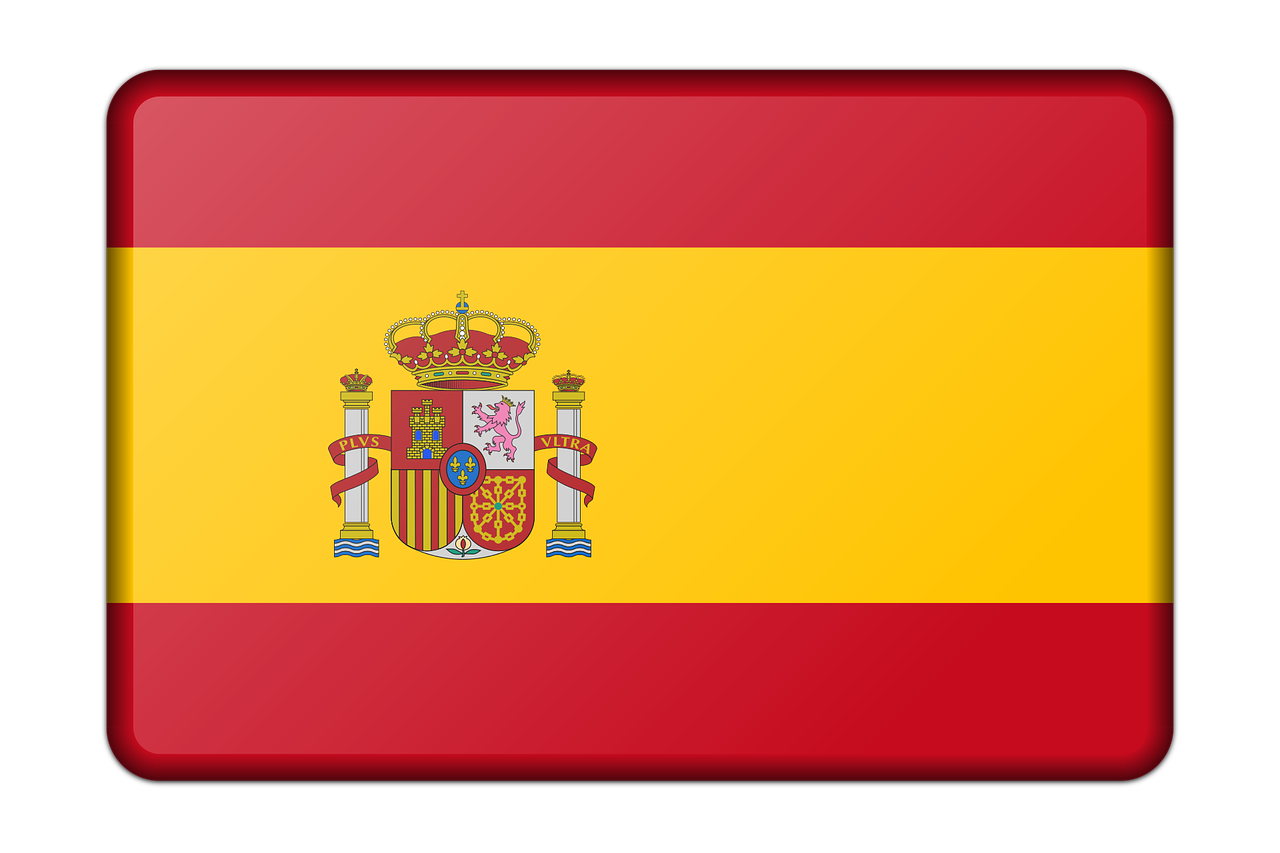 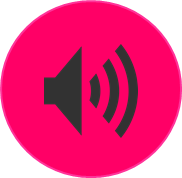 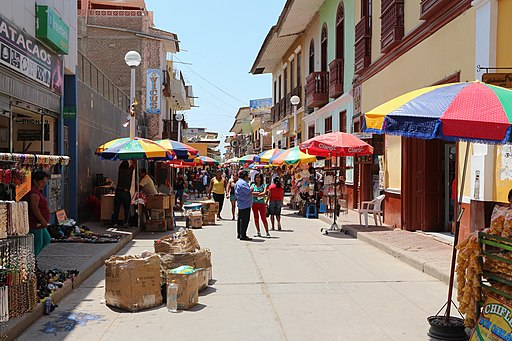 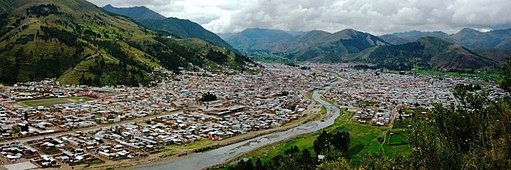 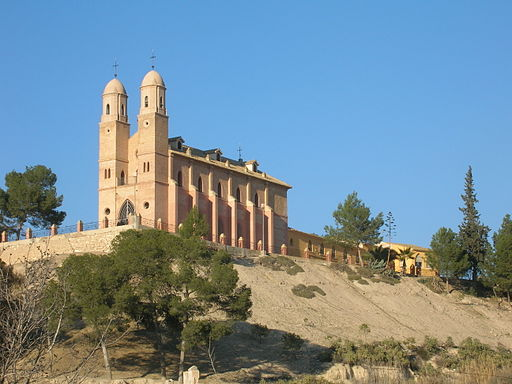 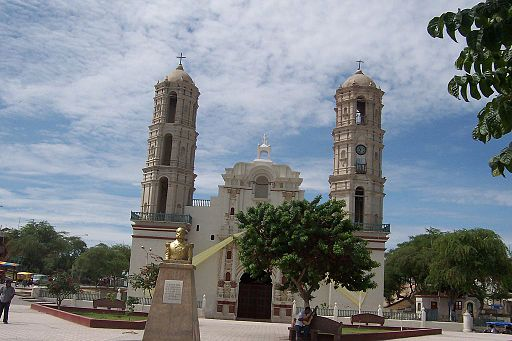 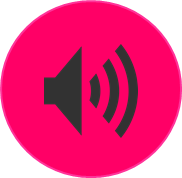 Sechura
Sicuani
Cieza
Catacaos
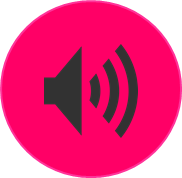 Notes: 
i) Teachers award one point for each SSC.ii) There are no points for the number of syllables questions, but these are designed to prompt pupils to think about the pronunciation of these three words.
For numbers 8, 9 and 10 write the number of syllables in each word here:  8. [___]  9. [___]  10. [___]
[Speaker Notes: Teacher version with audio, for preparation.

Information source:https://en.wikipedia.org/wiki/List_of_cities_in_Peru Image attribution:Carmona - Pufacz, Public domain, via Wikimedia CommonsPasco - [Bernd Wolniczak], CC BY-SA 4.0 via Wikimedia CommonsCusco - Peruwikila, CC BY-SA 3.0 <via Wikimedia CommonsLucena - lberto Cabello from Vitoria-Gasteiz, Spain, CC BY 2.0 via Wikimedia CommonsAlgeciras - Paolichy, CC BY-SA 4.0 via Wikimedia CommonsBaza - Rimantas Lazdynas, CC BY-SA 3.0 via Wikimedia CommonsSechura - No machine-readable author provided. Alfredobi assumed (based on copyright claims)., Public domain, via Wikimedia CommonsCieza - No machine-readable author provided. Lionni assumed (based on copyright claims)., Public domain, via Wikimedia CommonsSicuani - Ant.rios2013, CC BY-SA 4.0 via Wikimedia Commons
Catacaos - Bernard Gagnon, CC BY-SA 3.0, via Wikimedia Commons

Links to licences:
https://creativecommons.org/licenses/by/2.0 https://creativecommons.org/licenses/by-sa/3.0https://creativecommons.org/licenses/by-sa/4.0]
Total score: _____ / 10
Total score: _____ / 10
Pupil name:  ___________________________________
Pupil name:  ___________________________________
Notes: 
i) Teachers award one point for each SSC.ii) There are no points for the number of syllables questions, but these are designed to prompt pupils to think about the pronunciation of these three words.
Notes: 
i) Teachers award one point for each SSC.ii) There are no points for the number of syllables questions, but these are designed to prompt pupils to think about the pronunciation of these three words.
[Speaker Notes: Teacher handout

Information source:https://en.wikipedia.org/wiki/List_of_cities_in_Peru]